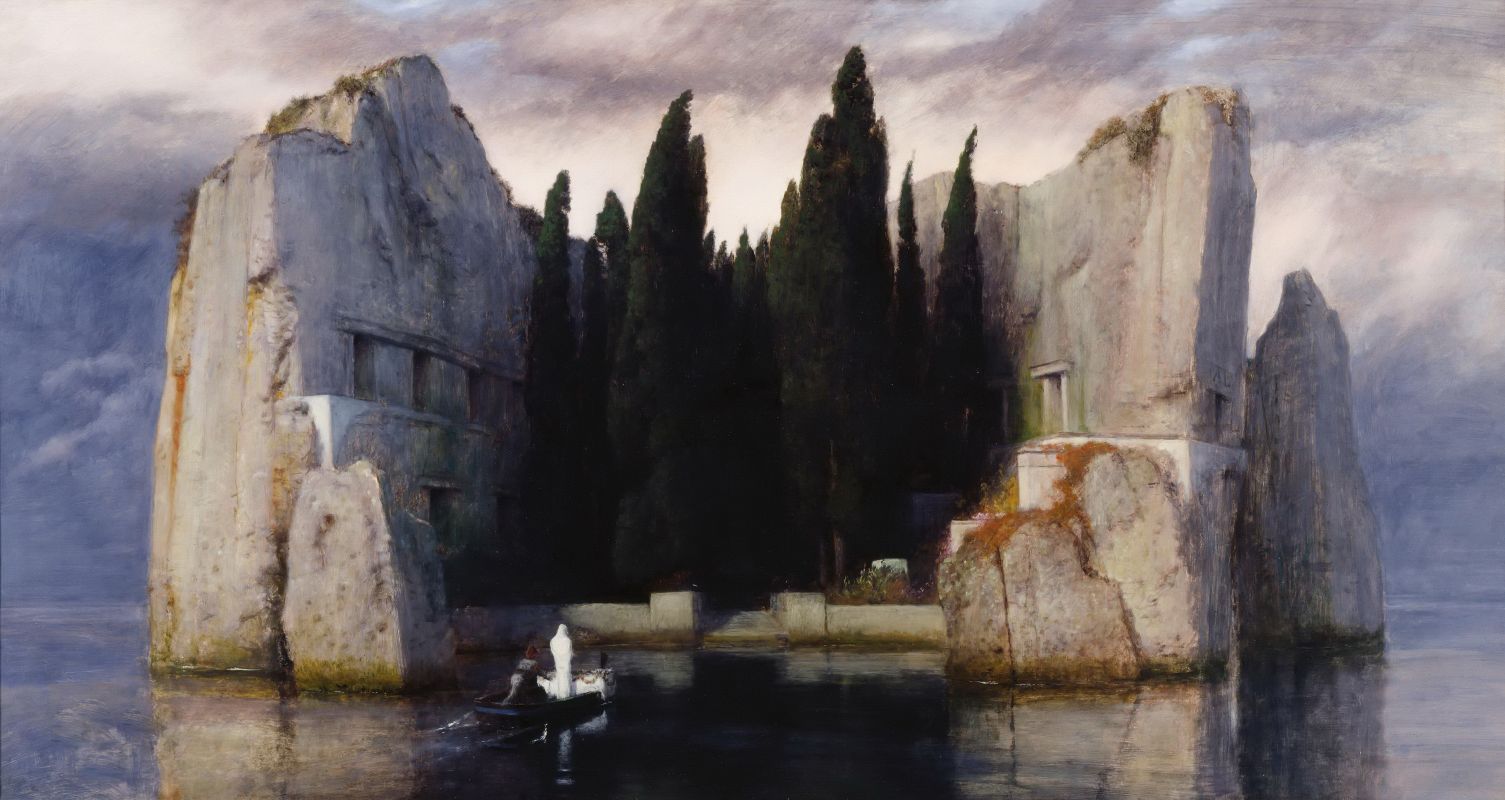 СИМВОЛІЗМ
Сугестивність
Візіонерство й синестезія
Типологія символів
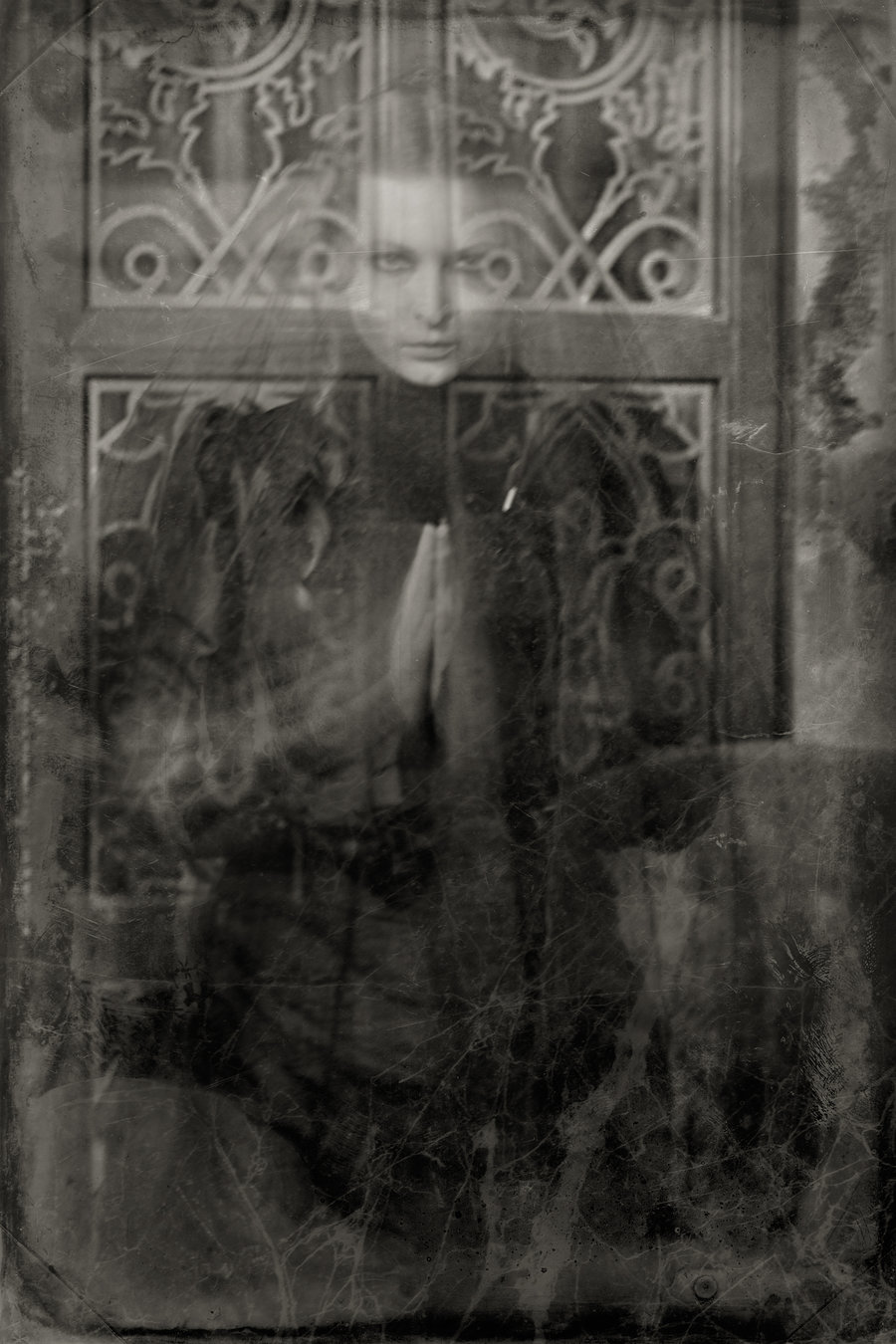 «Доба сумніву»
Криза релігійної епістеми
Есхатологічний страх вимирання
Страх «механізації» людини
Вчення Сведенборга про «тілесне» й «духовне» 
Месмеризм
Спіритизм
Езотерика
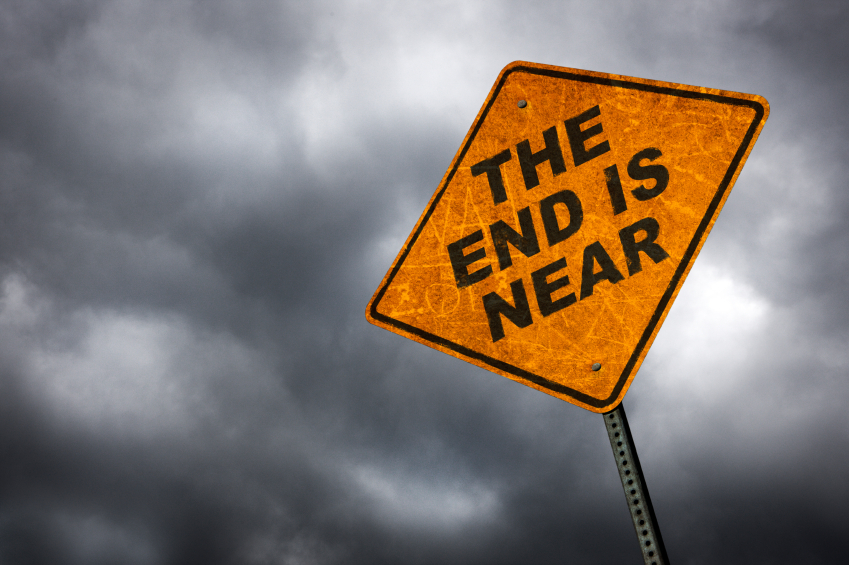 «Fin du Siècle»
Хронологічні рамки: 1860 – 1914 роки
Кризове світовідчуття
Доба «підсумкового» й «відкритого» типу
Транзитивна доба
«Втома від культури»
Суб’єктивізм та індивидуалізм = пошук «особистої мови»
Песимізм
«Мирова воля» 
«Одвічне повернення»
«Позамежний первінь»
Еманація
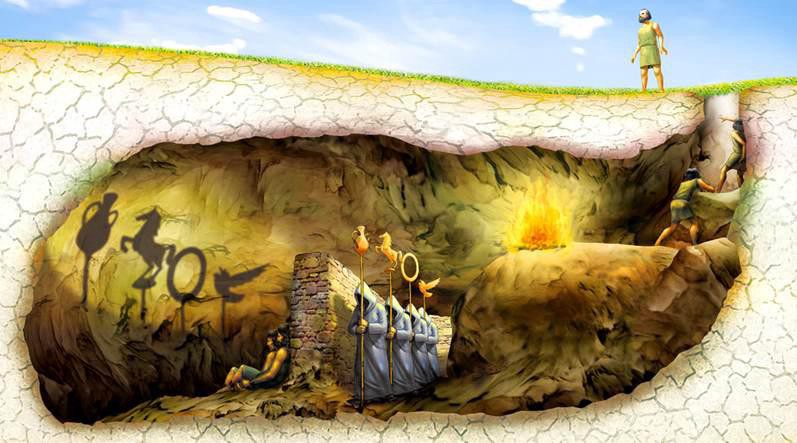 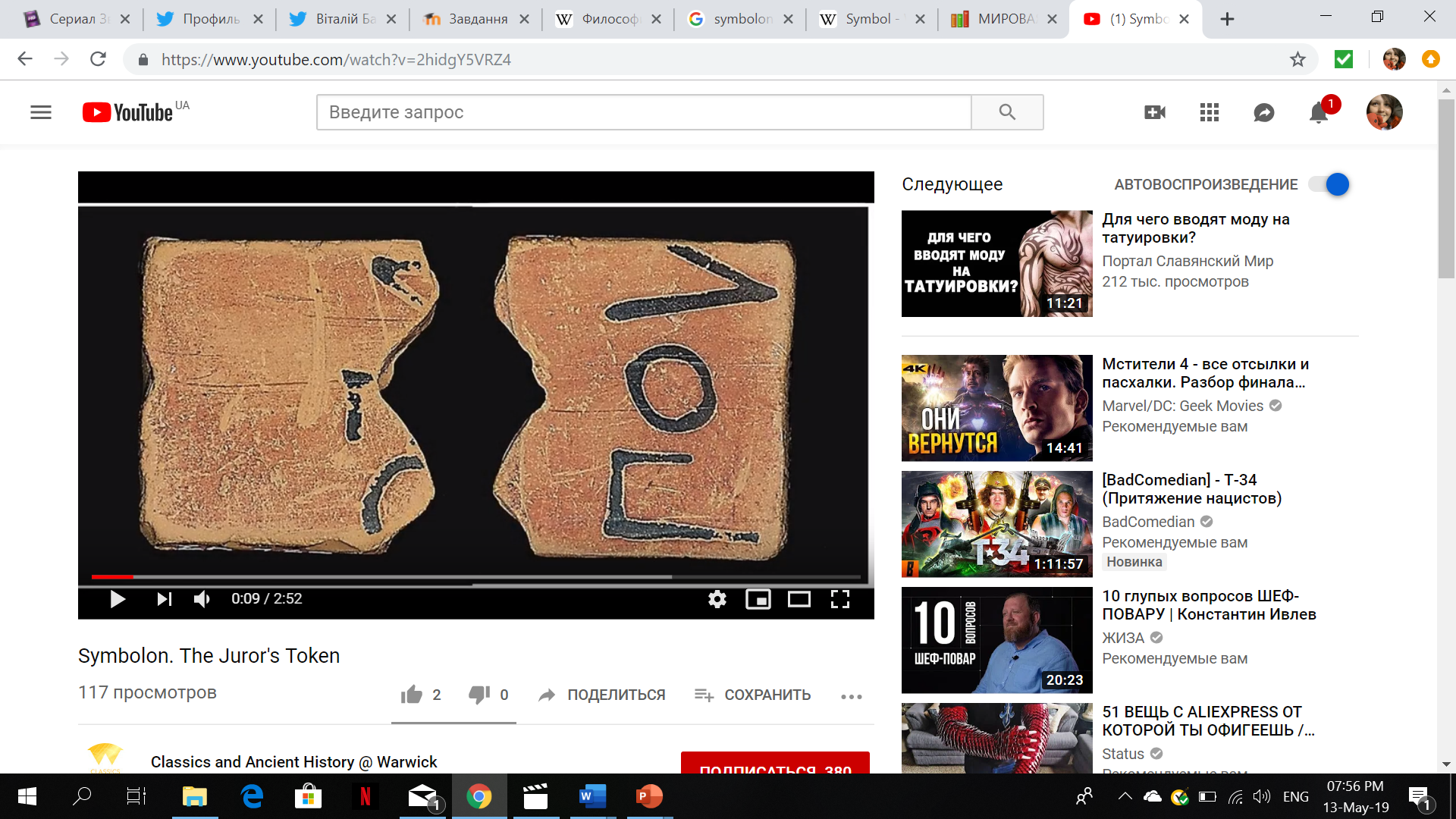 Σύμβολον – від дієслова συμβάλλω (поєднувати, зіштовхувати)
Знак чи символ?
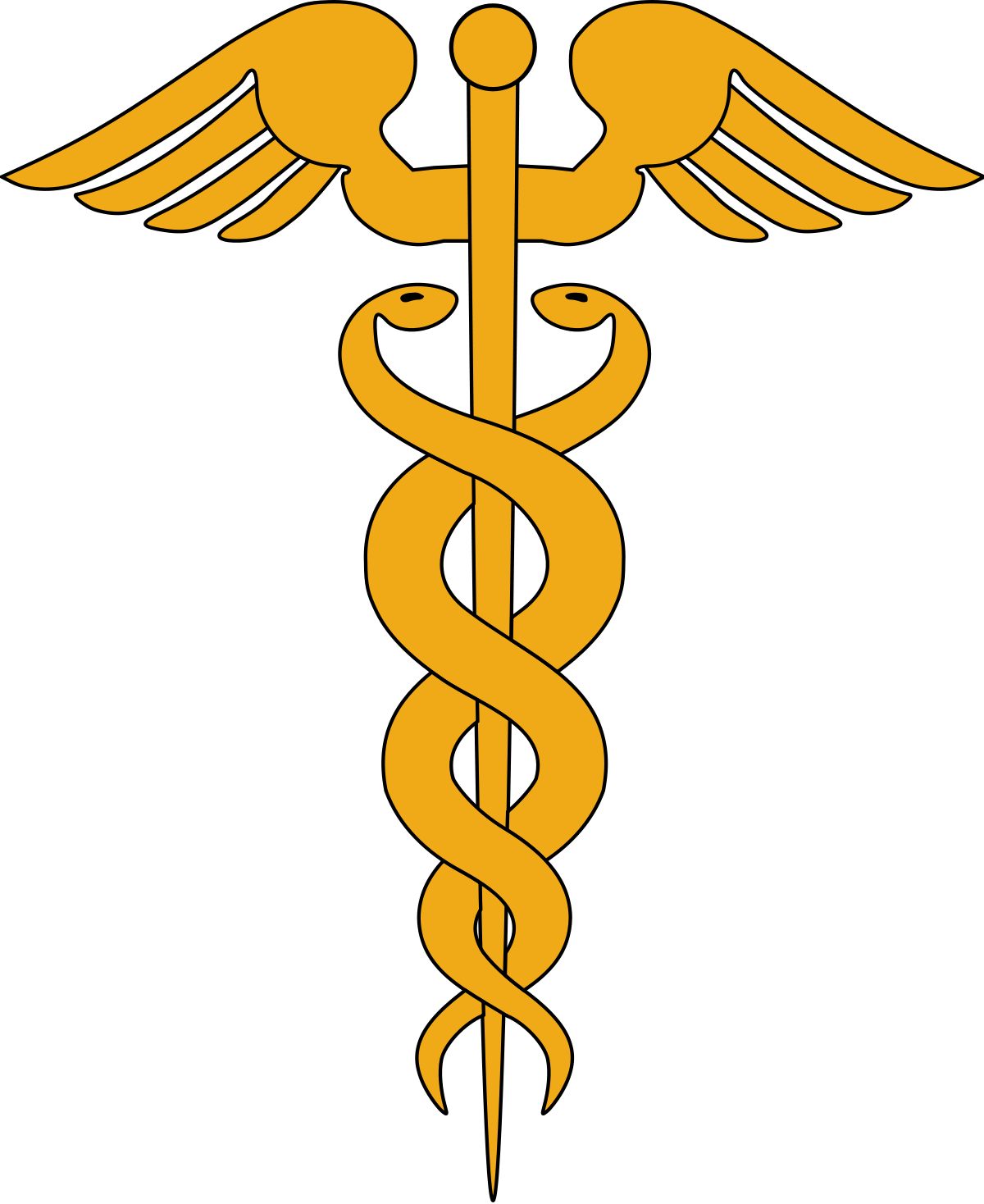 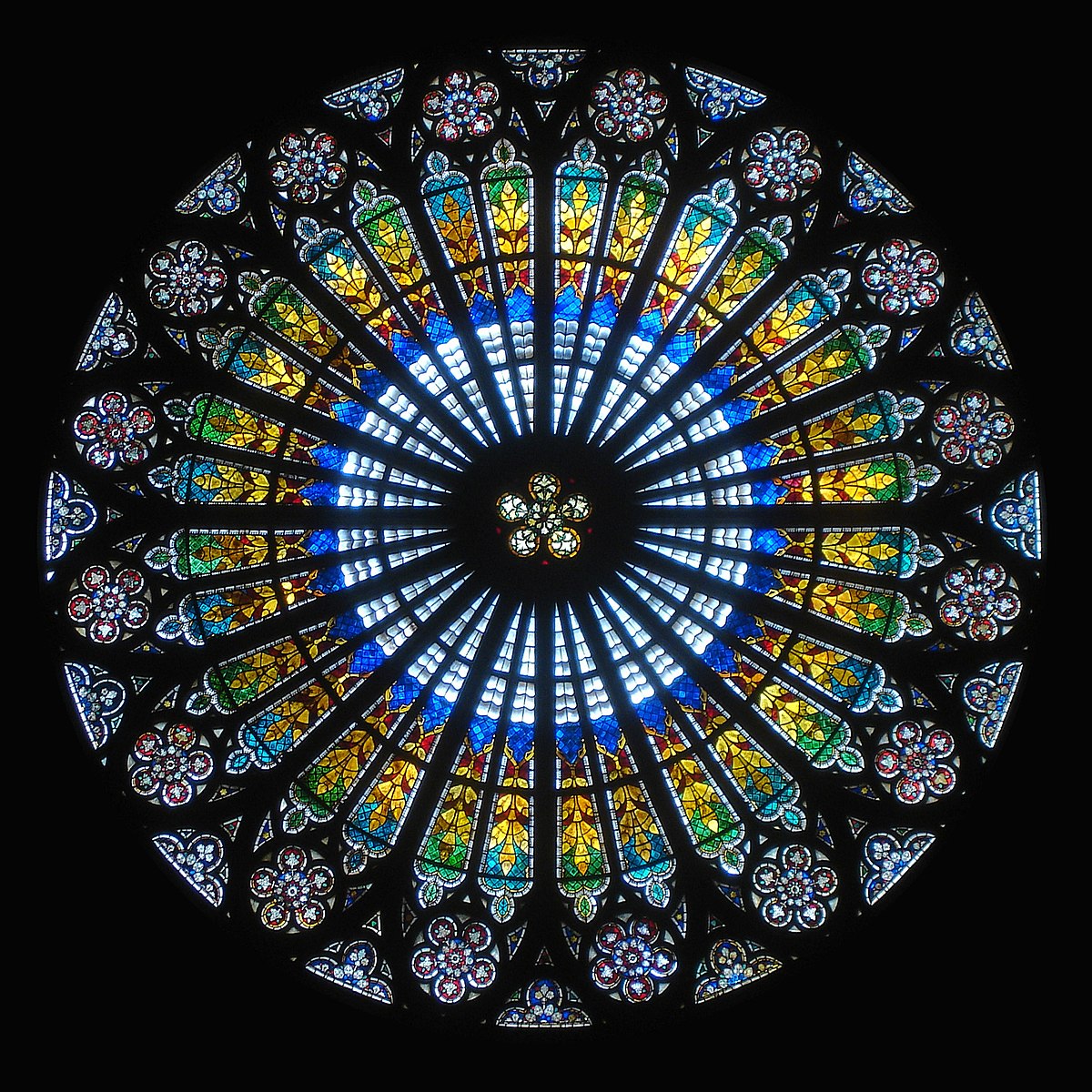 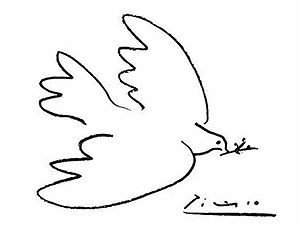 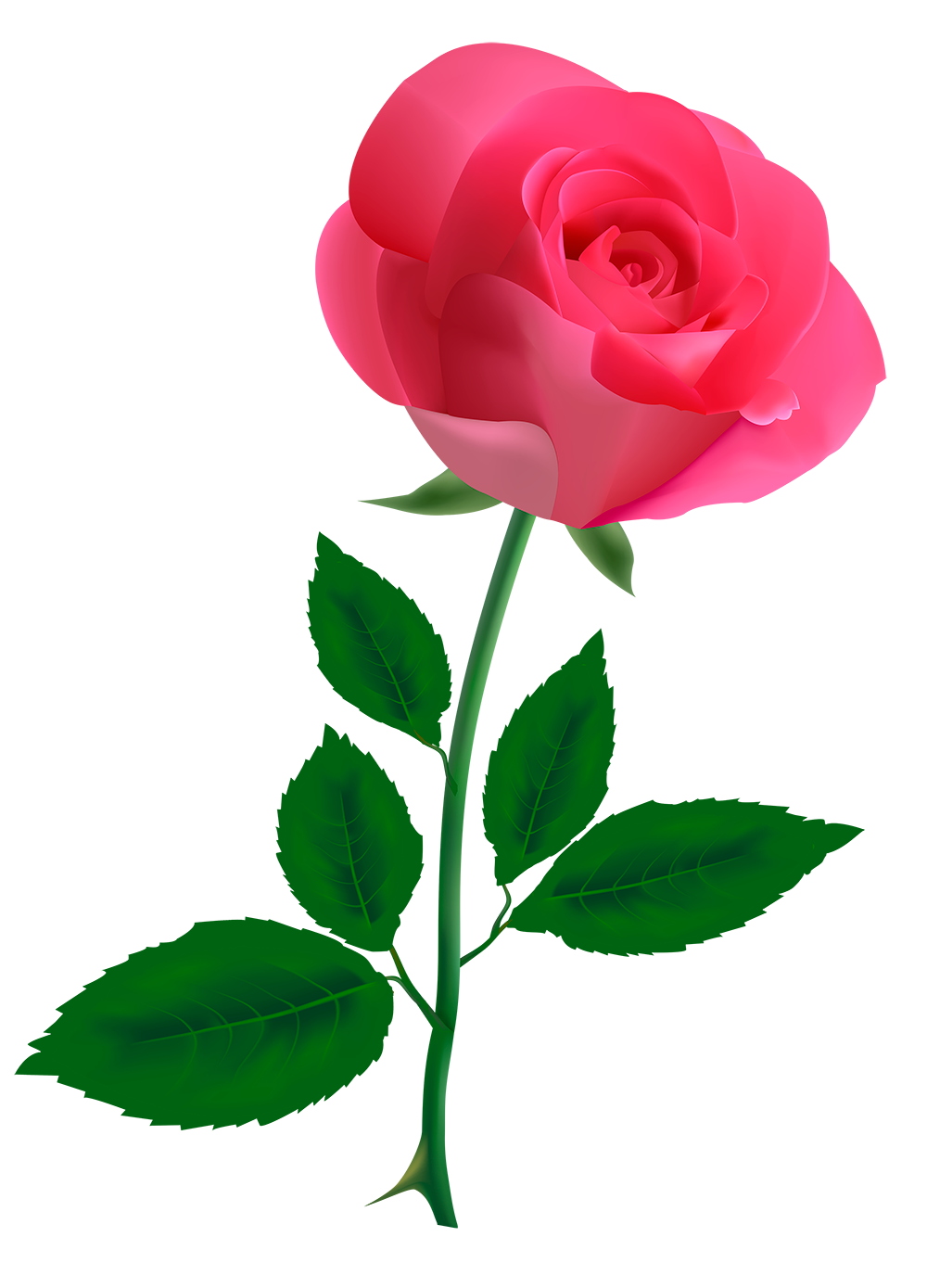 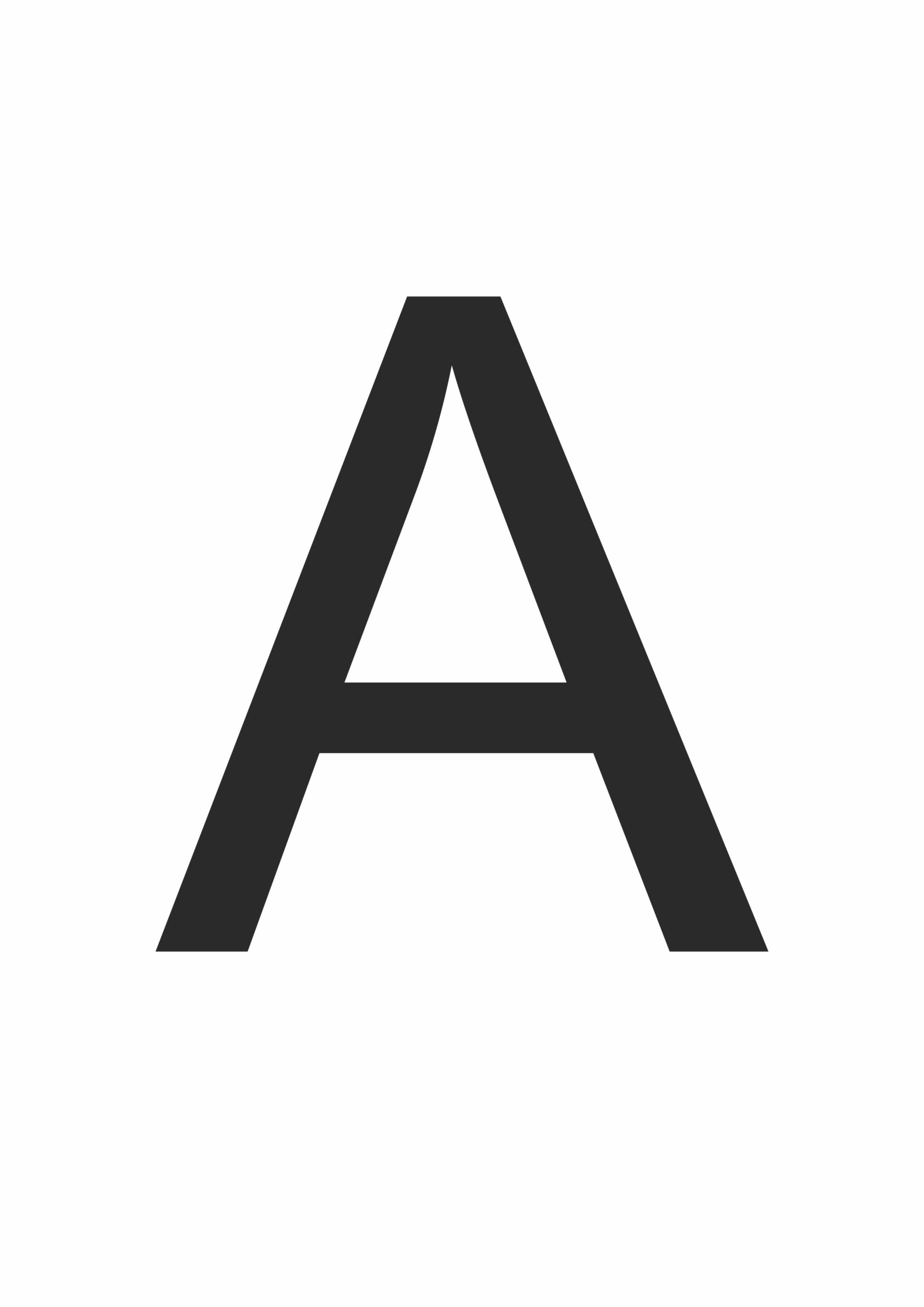 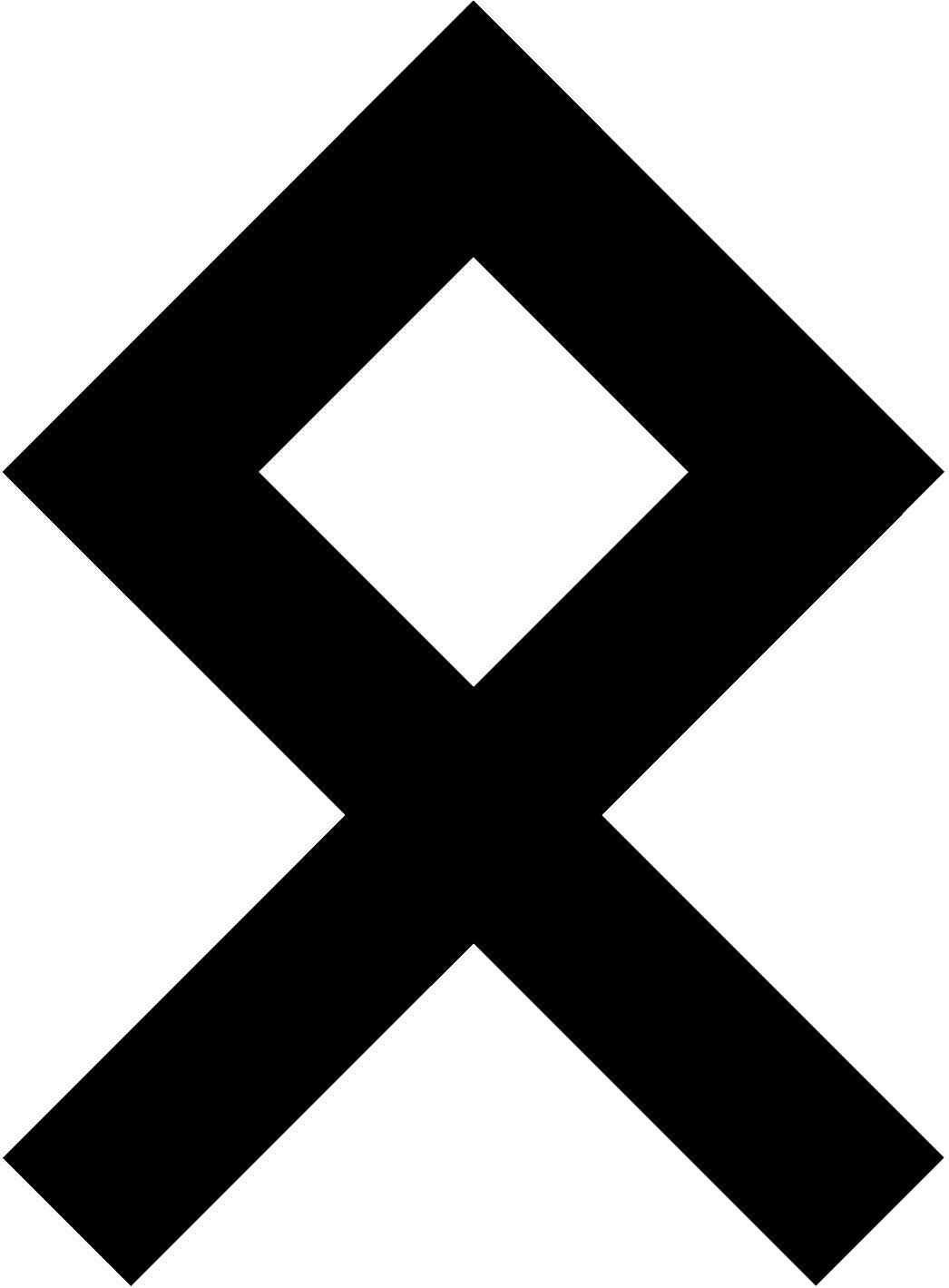 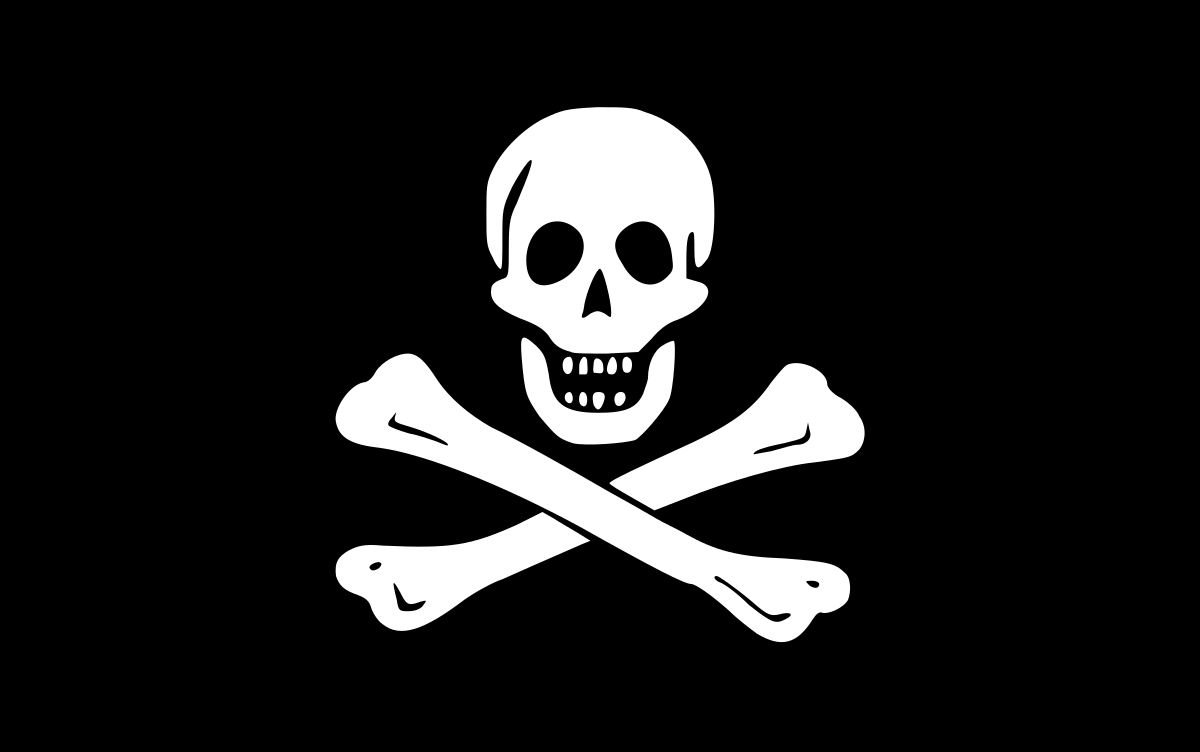 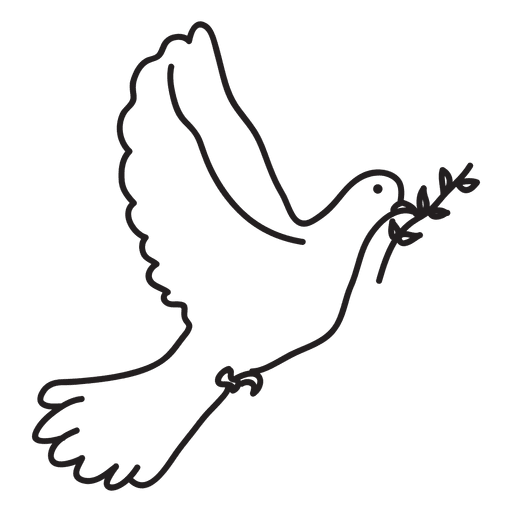 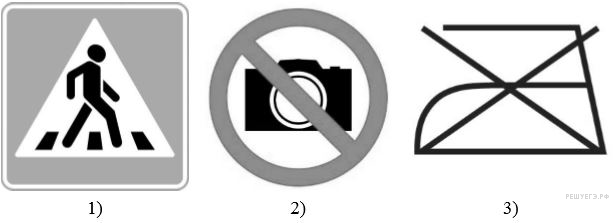 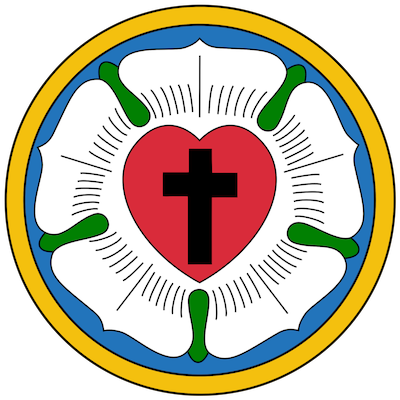 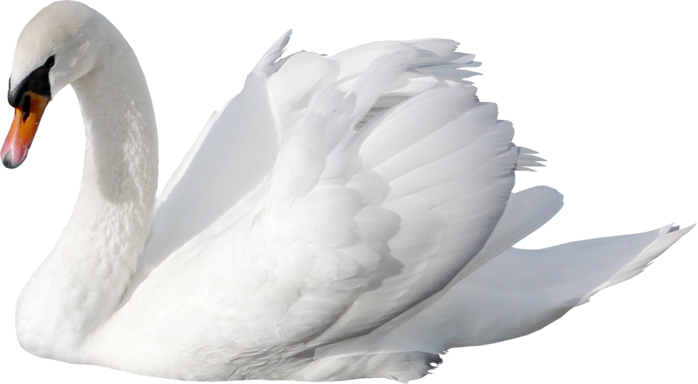 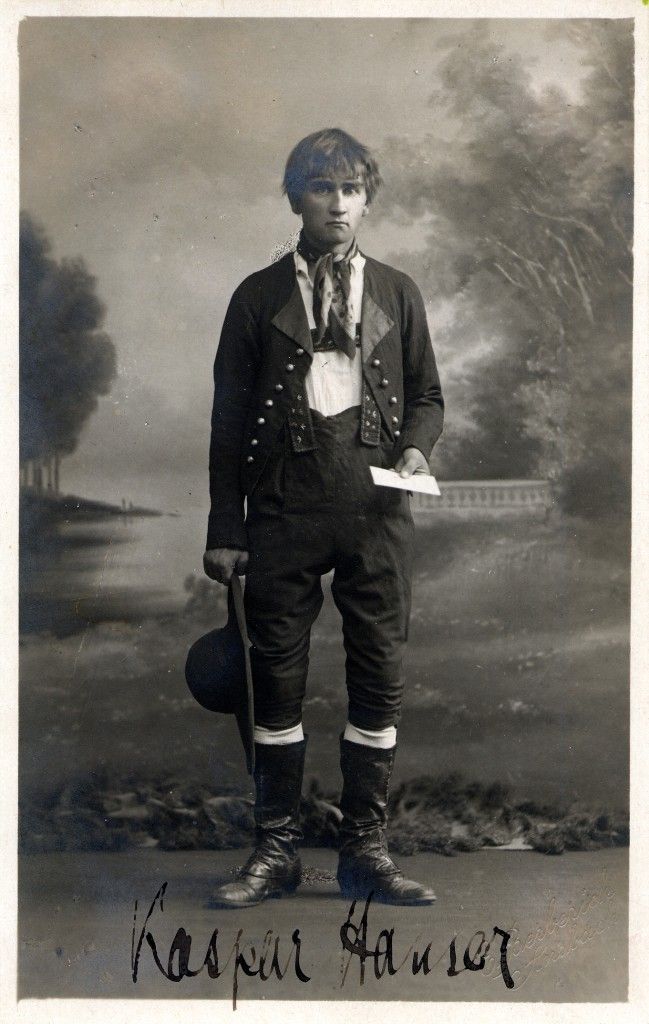 Поль Верлен «Каспар Гаузер співає»
Я, сирота с простым лицом,Пришел, богат лишь ясным взором,К столичным жителям, которымЯ показался простецом.А в двадцать лет любовный пылВнушил мне, полному смятеньем,Глядеть на женщин с восхищеньем,Но им я не казался мил.Без родины, без короля,Быть храбрым не имея счастья,Хотел на поле битвы пасть я,Но смерти был не нужен я.Что в мире сделал я, увы?Я поздно родился? иль рано?Молитесь, люди (в сердце рана!),За бедного Каспара вы.
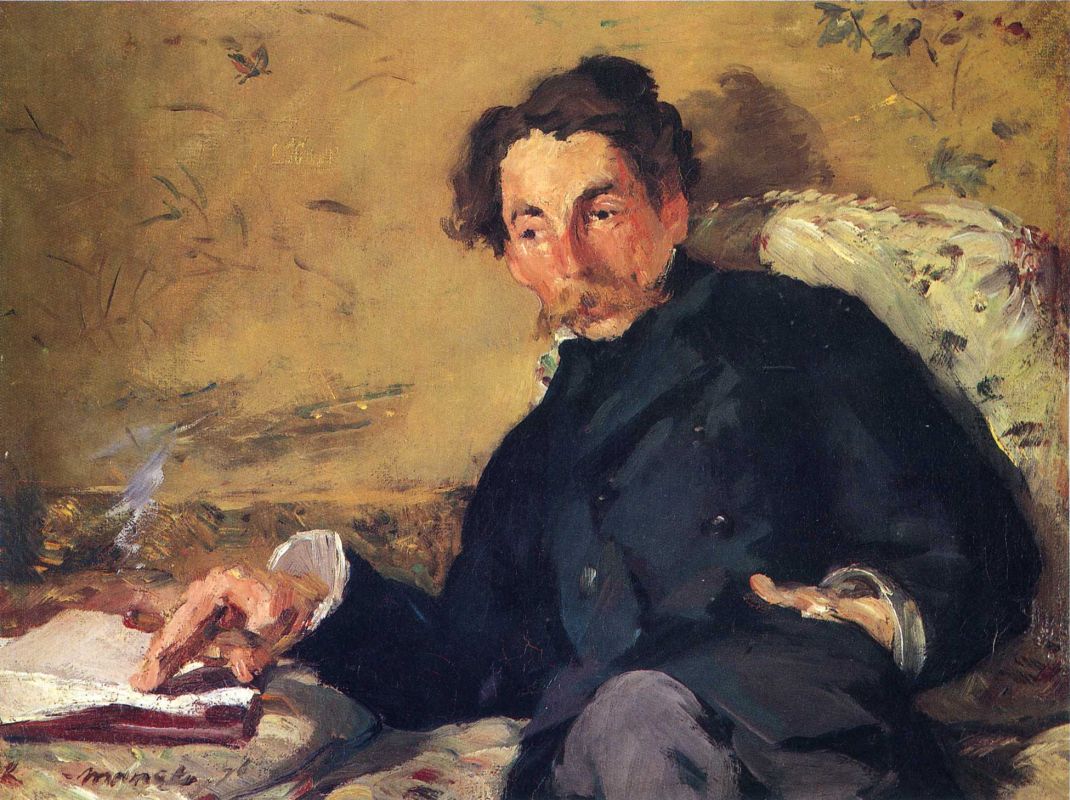 Стефан Малларме
Символ як система аналогій
Символ як «раціоналізована емоція»
Сугестія: «Назвати предмет — означає знищити три чверті насолоди поемою, що полягає в щасті потроху вгадувати, навіювати, — ось у чому мрія».
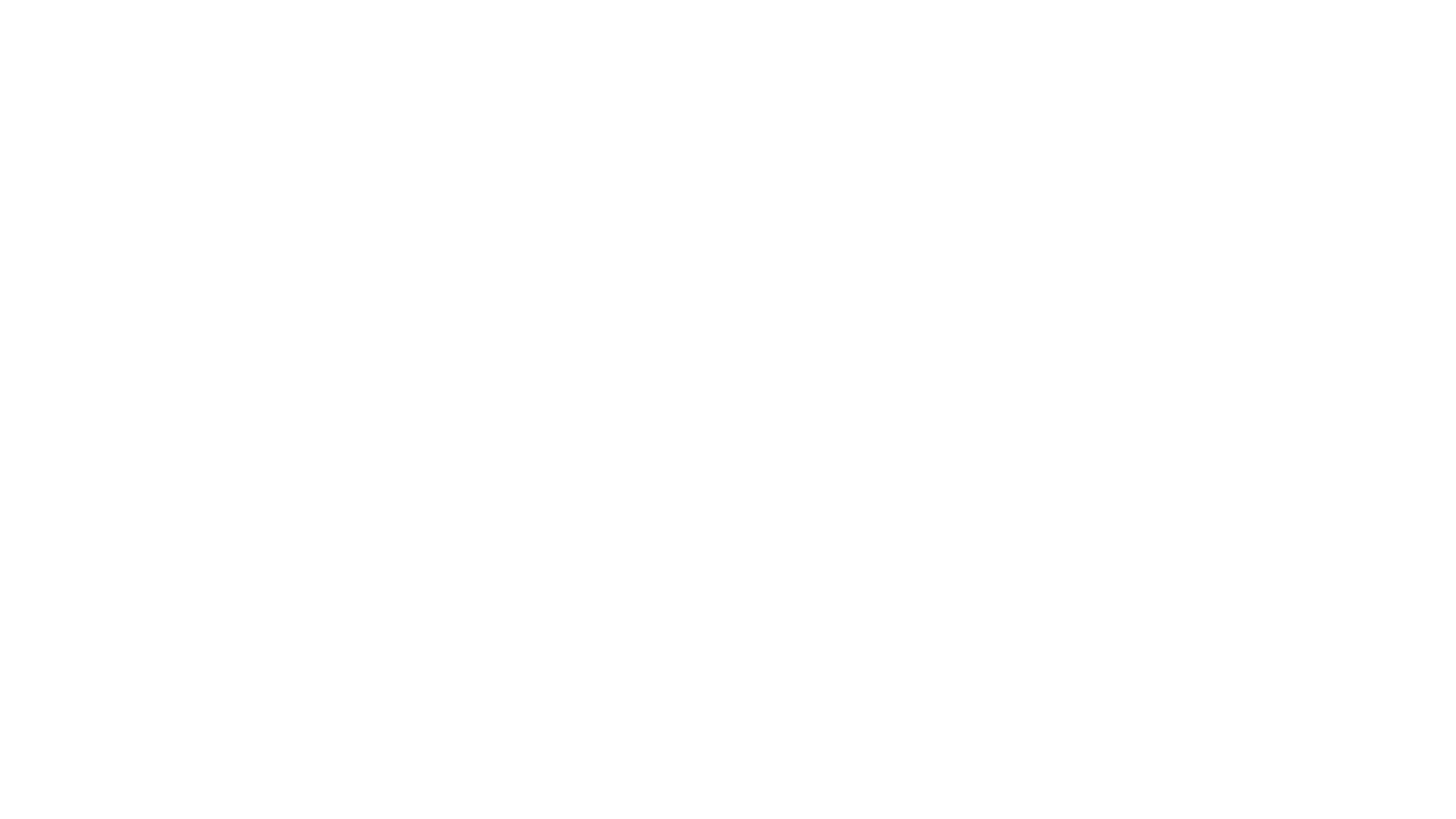 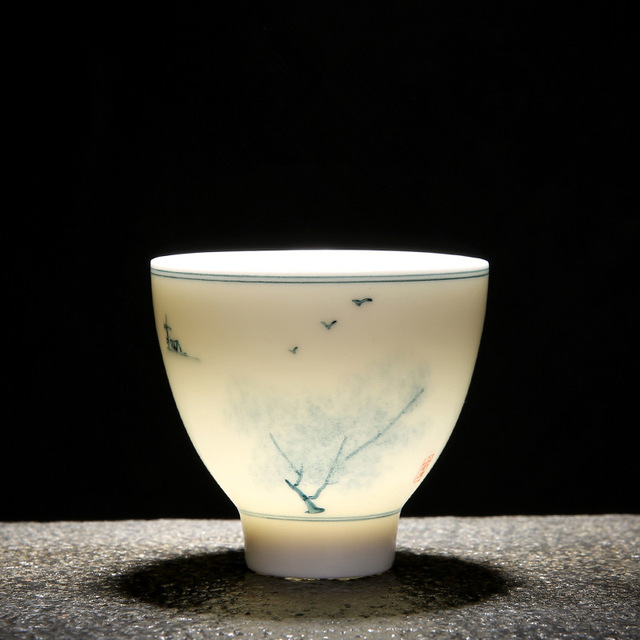 Наскучив тягостным искусством, я уйдуОт сострадательных упреков и в саду,Холодный к прошлому и дружеским советам,Без лампы, что ночным одушевляла светомМою агонию, я подражать начнуКитайцу, чей восторг туманит белизнуФарфора лунного, когда на чашке снежнойВыводит он цветок, диковинный и нежный,Но умирающий, так он вдыхал, дитя,Земные запахи и столько лет спустяИх воскресил душой прозрачной и неложной.Для мудрых смерть проста, я выберу несложныйЗадумчивый пейзаж, рассеянной рукойРисую облака над спящею рекой:Белеющий фарфор, нетронутый и строгий,Оставлю для небес, где месяц круторогийЗадел волну, а там, где луч его возник,Три изумрудные ресницы -- мой тростник.
Дзюйхицу – «шлях пензля» 
Ва - гармонія
Йодзьо – невиразиме почуття при мінімумі слів 
Моно-но аваре – сумна чарівність речей
Артюр Рембо: «Алхімія слова»
Я придумав колір голосних! А — чорний, Е — білий, І — червоний, У — зелений, О — синій. Я встановив рух і форму кожної голосної та улещував себе надією, що за допомогою інстинктивних ритмів я винайшов таку поезію, яка коли-небудь стане доступною для всіх п’яти відчуттів. Розгадку залишив я за собою.
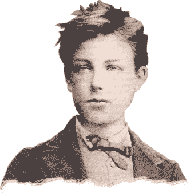 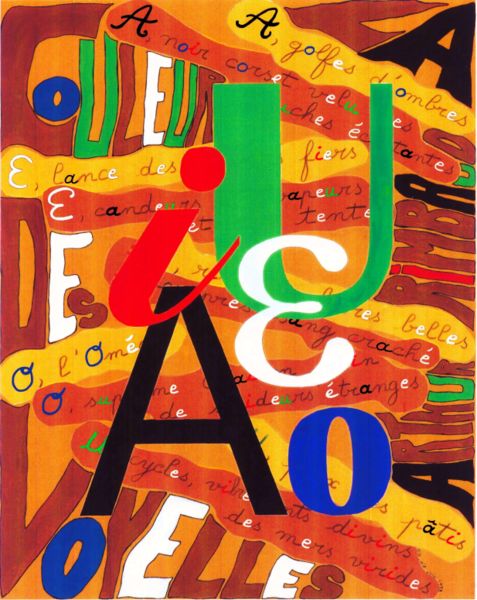 Артюр Рембо«Голосні»
«А» чёрный, белый «Е», «И» красный, «У» зелёный,«О» голубой – цвета причудливой загадки;«А» – чёрный полог мух, которым в полдень сладкиМиазмы трупные и воздух воспалённый.
Заливы млечной мглы, «Е» – белые палатки,Льды, белые цари, сад, небом окроплённый;«И» – пламень пурпура, вкус яростно солёный –Вкус  крови на губах, как после жаркой схватки.
«У» – трепетная гладь, божественное море,Покой бескрайних нив, покой в усталом взореАлхимика, чей лоб морщины бороздят;
«О» – резкий горний горн, сигнал миров нетленных,Молчанье ангелов, безмолвие вселенных:«О» - лучезарнейшей Омеги вечный взгляд!
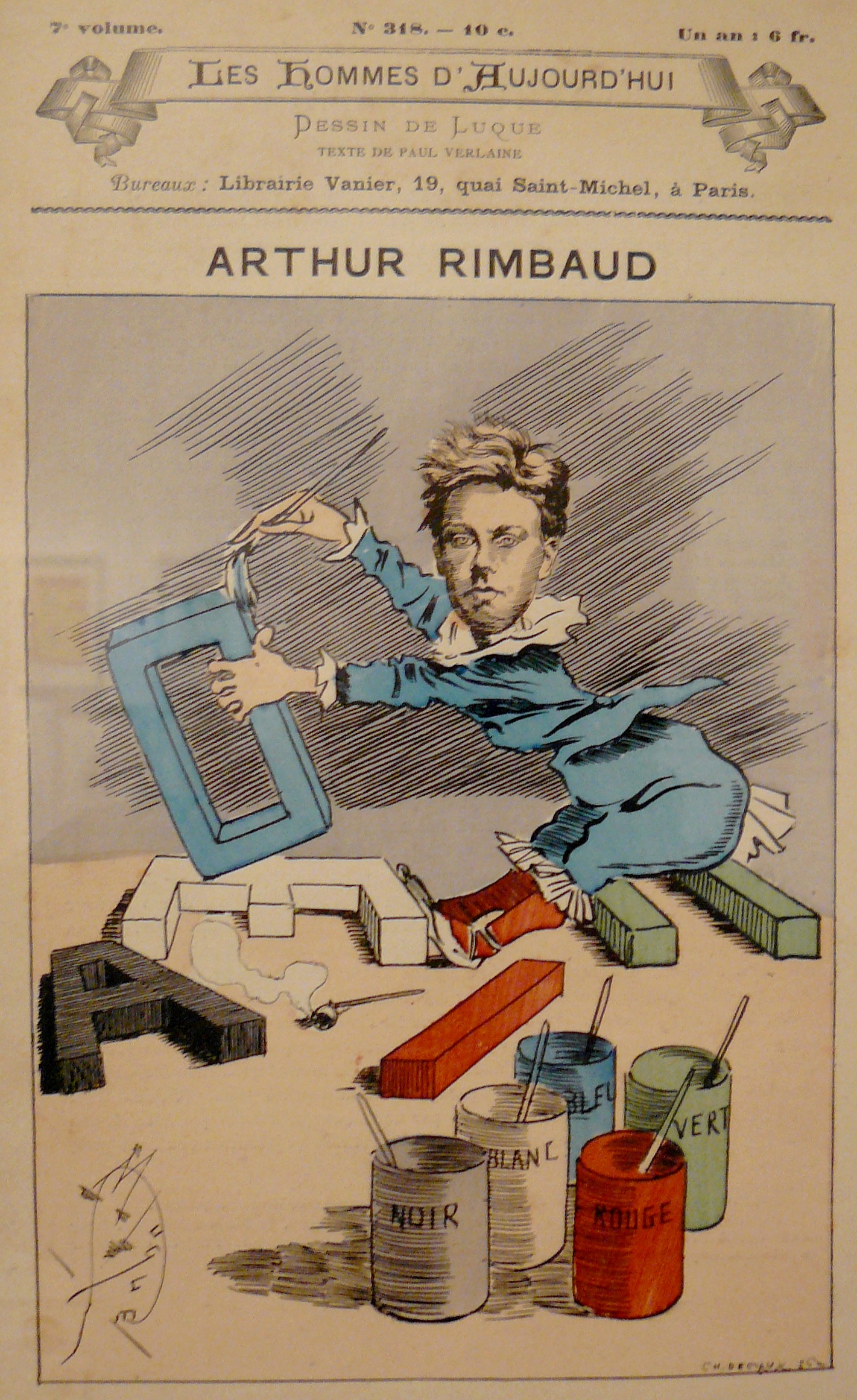 «Голосні»: інтерпретації
Біографічні 
Графічні 
Кабалістичні: 
A-E-I-U-O – від альфи до омеги: альфа = реальність, омега = прихована сутність
Першоелементи в алхімії: чорний = земля, білий = повітря, червоний = вогонь, зелений = вода, фіолетовий = космос
Етапи «великого творення»: чорний = первинний хаос, білий = перетворення й оновлення, червоний = обробка вогнем, зелений = охолодження
«Голосні»: синестезія
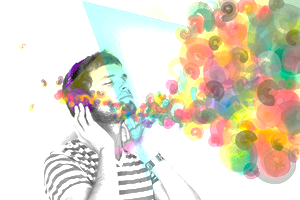 Synaesthesis – «одночасне сприйняття» 
Voyelles = voyeur (той, хто бачить) 

Как эхо отзвуков в один аккорд неясный,Где все едино, свет и ночи темнота,Благоухания и звуки и цветаВ ней сочетаются в гармонии согласной.
              Шарль Бодлер. Соответствия
Сугестія, синестезія, символ (емоційний, раціональний)
Где, синеву бурлить внезапно приневоля, / В бреду и ритме дня сменяются цвета – / Мощнее ваших арф, всесильней алкоголя / Бродилища любви рыжеет горькота.
Я видел, как в тиши погоды штилевой / Всей тушею гниёт Левиафан умерший.
Каркас разбитый мой без пользы мониторам, /И не возьмут меня ганзейцы на буксир.
Я ведал небеса в разрывах грозных пятен, /Тайфун, и водоверть, и молнии разбег, /Зарю, взметённую, как стаи с голубятен, /И то, что никому не явлено вовек.
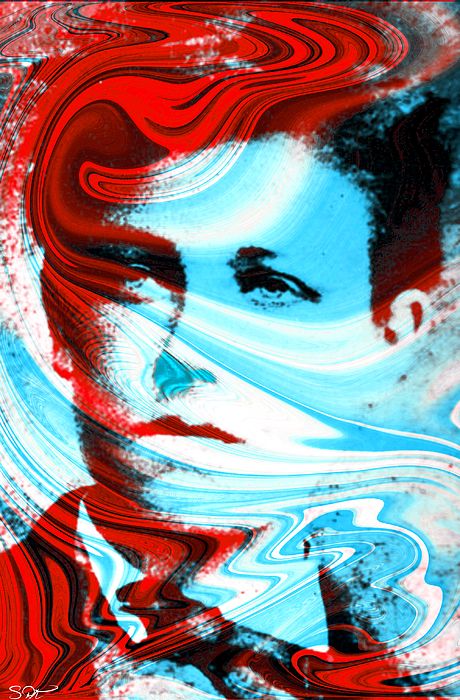 «Теорія яснобачення» Артюра Рембо
«Первое, что должен достичь тот, кто хочет стать поэтом, — это полное самопознание…  Представьте человека, сажающего и взращивающего у себя на лице бородавки. Я говорю, надо стать «ясновидцем», сделать себя «ясновидцем».
«Поэт превращает себя в ясновидца длительным, безмерным и обдуманным приведением в расстройство всех чувств». 
«Найти соответствующий язык, — к тому же, поскольку каждое слово — идея, время всеобщего языка придёт! <…> Этот язык будет речью души к душе, он вберёт в себя всё — запахи, звуки, цвета, он соединит мысль с мыслью и приведёт её в движение».
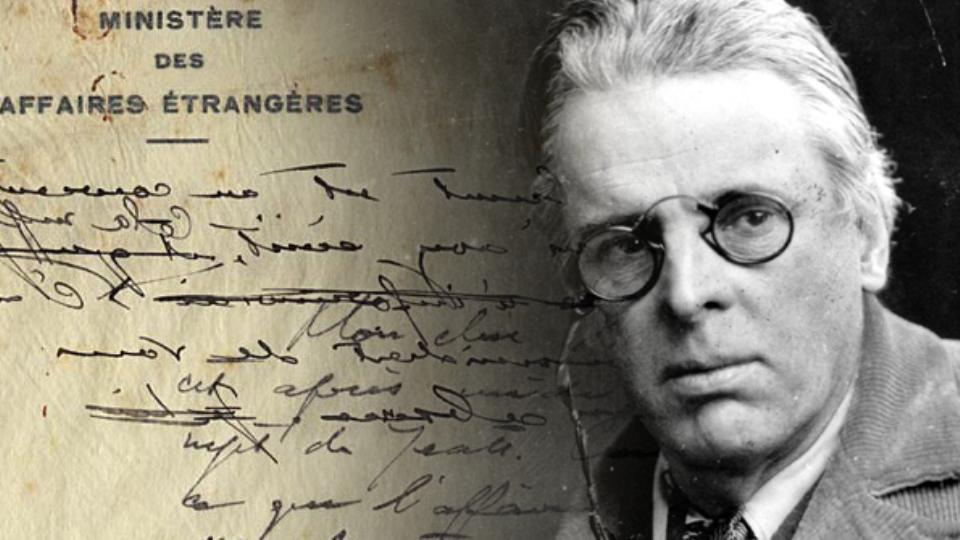 Вільям Батлер Йітс
«Символ – єдиний феномен, вільний від усіляких кайданків настільки, щоб виразити досконалість» 
«Символіка створює таємний, містичний підтекст, що містить божественне знання» 
Творчість = транс, сон наяву
«Всі звуки, всі кольори, всі форми <…> викликають невизначені, але конкретні емоції, <…> і коли звук, колір і форма опиняються у музичному співвідношенні, вони стають єдиними». 
Емоційний символ – впливає на почуття 
Раціональний (інтелектуальний) символ – спонукає мислити, потребує знань для декодування
«Емоційні символи читач бачить збоку, споглядає в них зовнішні події. Інтелектуальні символи залучають його розум до чистого інтелекту, він духовно поєднується з ними»
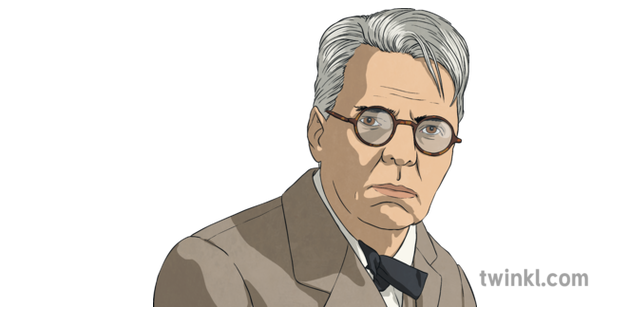 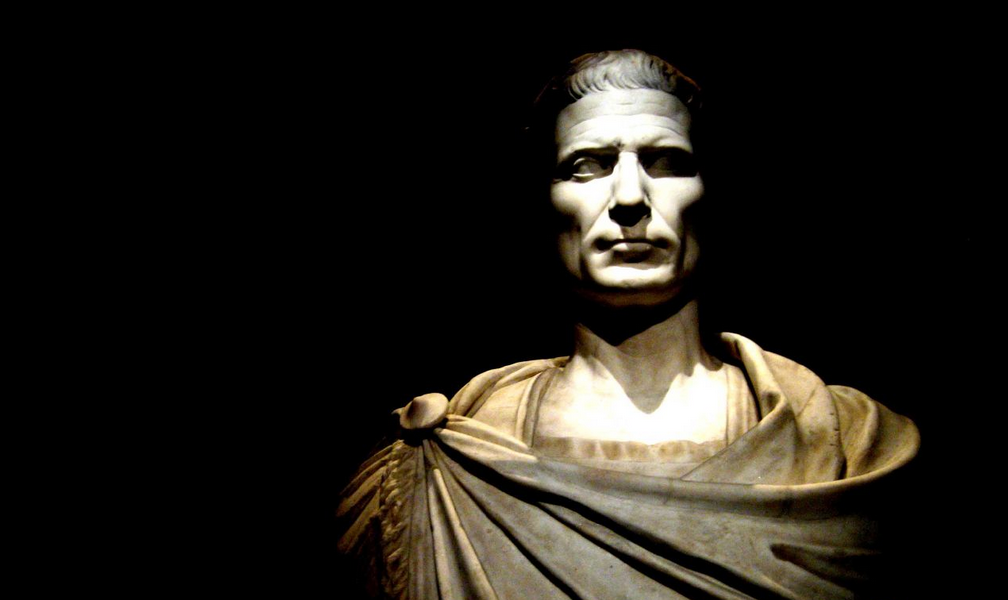 Чтобы культуре не сгинуть навек,Чтоб не глумились над ней,Пусть в этот час замолчат все собаки,Пусть уведут коней!Вождь наш Цезарь                                           	над картой в палатке сыройЛелеет свою мечту;Руки сцеплены под затылком,Взгляд устремлён в пустоту.
Как водомерка над гладью озёр,Скользит его мысль 
                   над молчаньем.
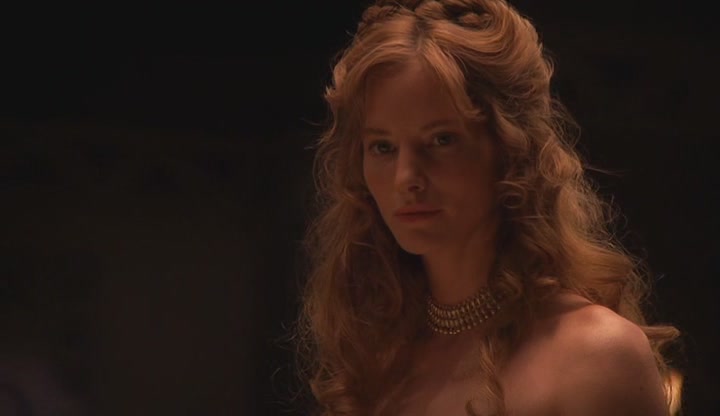 Чтобы высоких башен пожарИ лик этот помнить могли,Двигайся тихо –                                      	пусть шум не тревожитЭто виденье вдали.Женщина с виду – и всё же дитя,Вдали от взоров толпыОна певучей походке цыганскойУчит свои стопы.
Как водомерка над гладью озёр,Скользит её мысль над молчаньем.
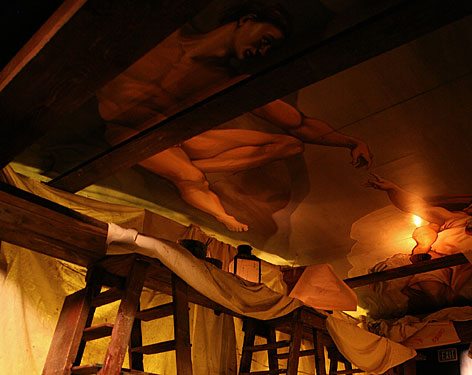 Чтобы девичий ум первобытный АдамСмущал весенней порой,Выгони этих детей из капеллы,Тяжкие двери закрой;Там на высоких лесах МикеланджелоВидит картины Суда,Кисть его тише крадущейся мышиХодит туда-сюда.Как водомерка над гладью озёр,Скользит его мысль над молчаньем
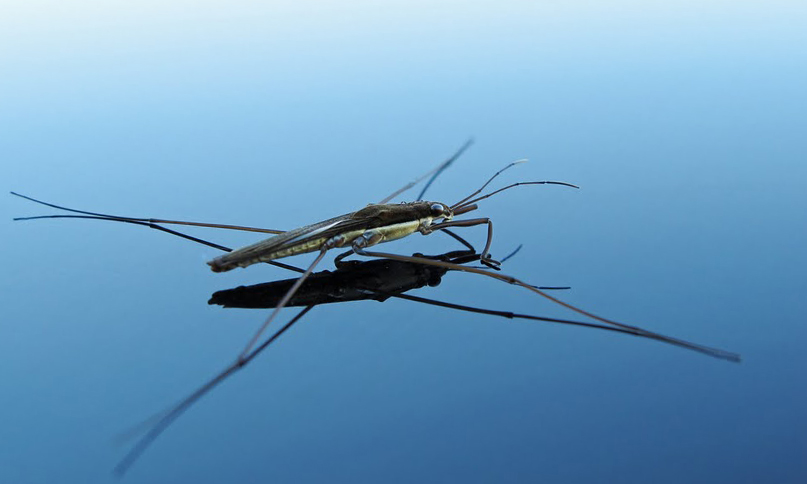 «Три персонажа з матеріального світу переживають мить трансцендентності, як водомірка, що долає силу тяжіння»
«Водомірка»: символічні тріади
The Celtic Twilight

«Кельтські сутінки» - маніфестація визвольного руху Ірландії у мистецтві 
Відродження ірландського, відкидання англійського 
Кельтський фольклор і міфологія
Національна символіка
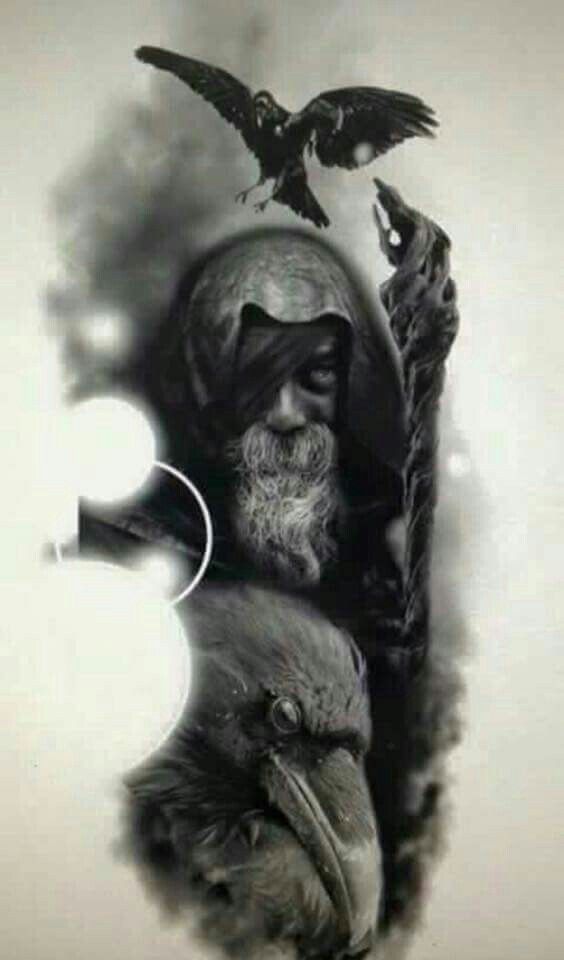 Фергус. Весь день я гнался за тобой меж скал,       А ты менял обличья, ускользая:                                 То ветхим вороном слетал с уступа,                          То горностаем прыгал по камням,                             И наконец, в потемках подступивших                     Ты предо мной явился стариком                       Сутулым и седым.                                                  Друид. Чего ты хочешь,                                                  Король над королями Красной Ветви?           Фергус. Сейчас узнаешь, мудрая душа.             Когда вершил я суд, со мною рядом                    Был молодой и мудрый Конхобар.                          Он говорил разумными словами,                              И все, что было для меня безмерно                   Тяжелым бременем, ему казалось                  Простым и легким. Я свою корону               Переложил на голову его,                                            И с ней – свою печаль.
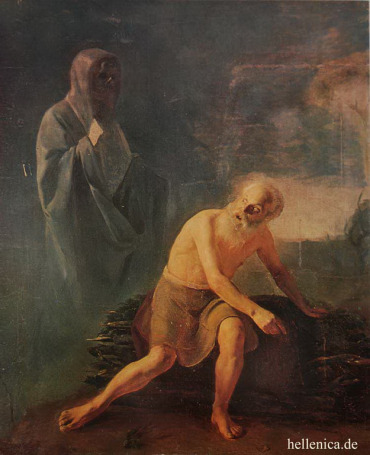 Фергус. Да, все еще король – вот в чем беда.                                   Иду ли по лесу иль в колеснице                                                             По белой кромке мчусь береговой                                                  Вдоль плещущего волнами залива,-                                                    Все чувствую на голове корону!                                                          Друид. Чего ж ты хочешь?                                                               Фергус. Сбросить этот груз                                                                         И мудрость вещую твою постигнуть.                                                 Друид. Взгляни на волосы мои седые,                                                 На щеки впалые, на эти руки,                                                             Которым не поднять меча, на тело,                                              Дрожащее, как на ветру тростник.                                                    Никто из женщин не любил меня,                                                       Никто из воинов не звал на битву.
Фергус. Король – глупец, который тратит жизнь                                    На то, чтоб возвеличивать свой призрак.                                       Друид. Ну, коли так, возьми мою котомку.                                    Развяжешь – и тебя обступят сны.                                                       Фергус. Я чувствую, как жизнь мою несет                                    Неудержимым током превращений.                                                          Я был волною в море, бликом света                                                          На лезвии меча, сосною горной,                                                           Рабом, вертящим мельницу ручную,                                                    Владыкою на троне золотом.                                                                       И все я ощущал так полно, сильно!                                                     Теперь же, зная все, я стал ничем.                                                           Друид, друид! Какая бездна скорби                                                 Скрывается в твоей котомке серой!
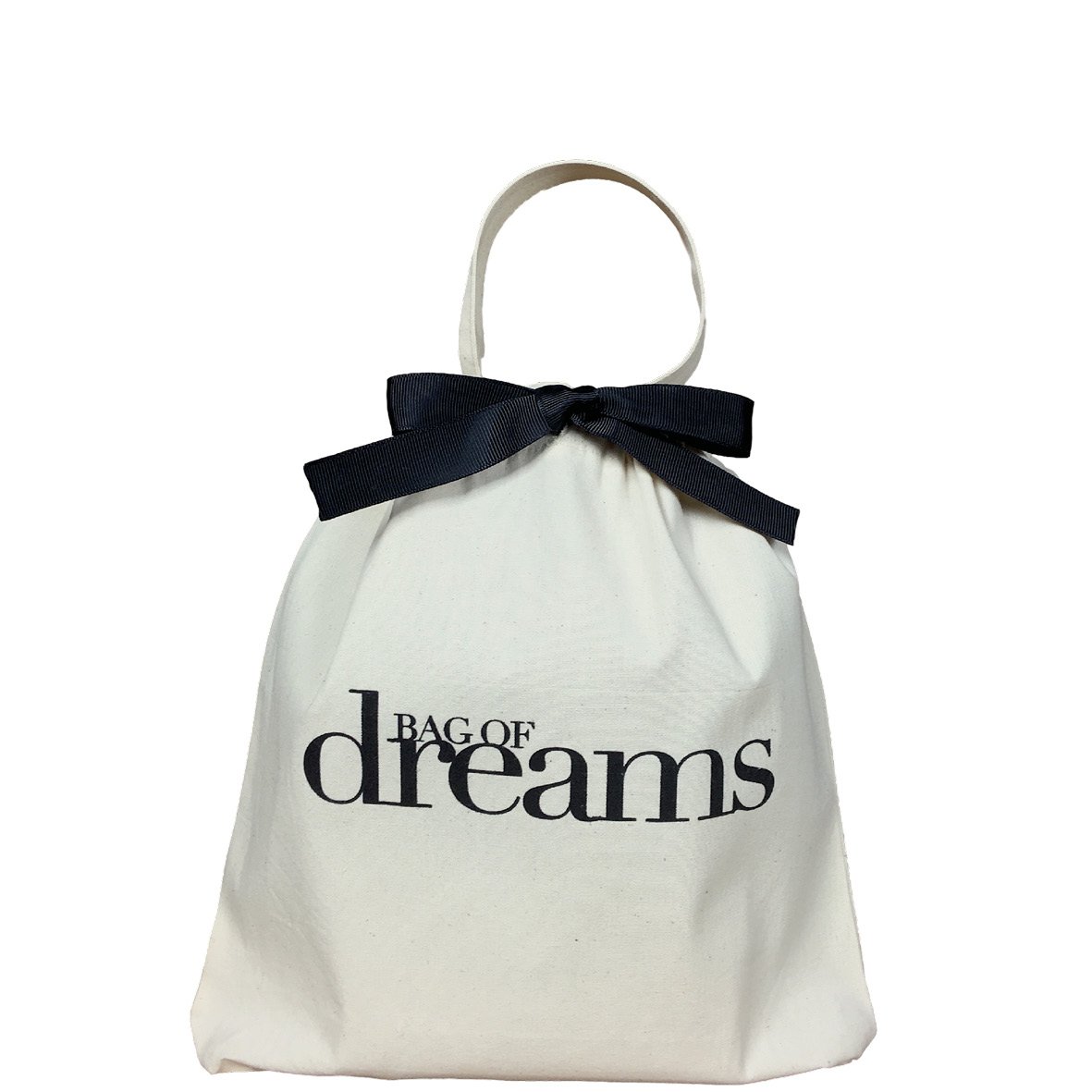 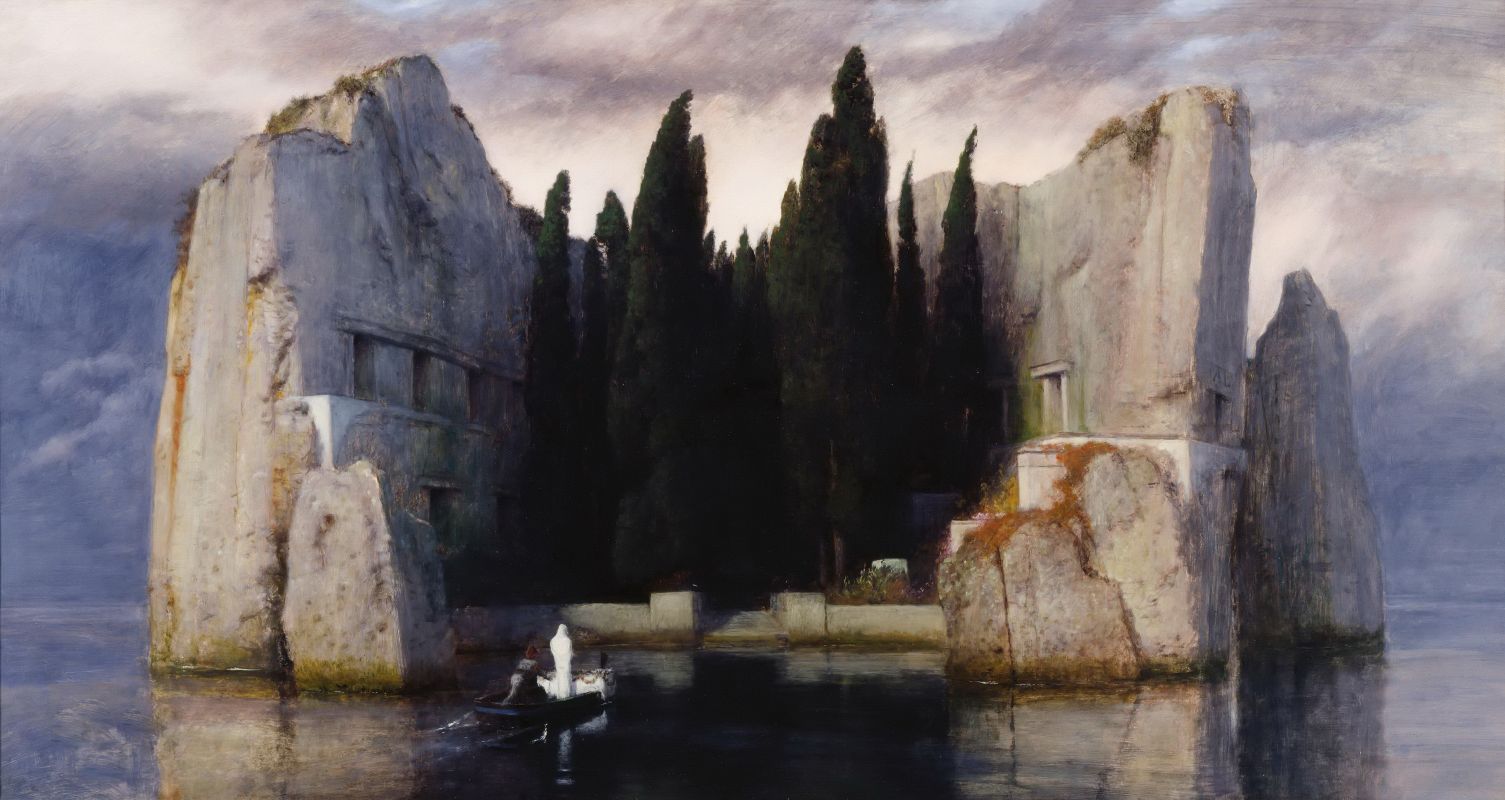 Арнольд Беклин. Остров мертвых